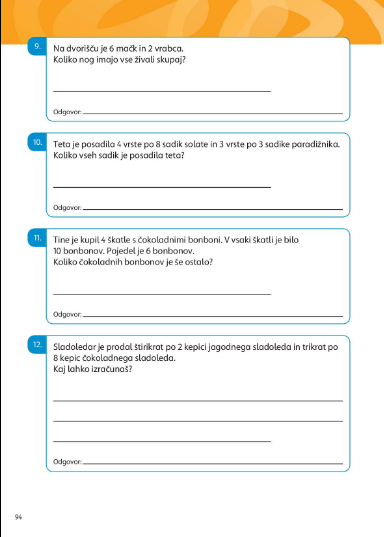 6 x 4 + 2 x 2= 24 +4 =28
Pri teh nalogam moraš biti zelo pozore. Račune pišeš v obliki 
številskih izrazov.
Pa poglejmo prvo nalogo:
Zelo natančno preberi nalogo, lahko tudi večkrat
Podčrtaj pomembne podatke
Za lažje razumevanje si nariši preprosto sliko
Podčrtaj tudi vprašanje
Napiši račun, izračunaj in napiši odgovor.
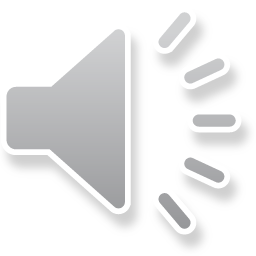 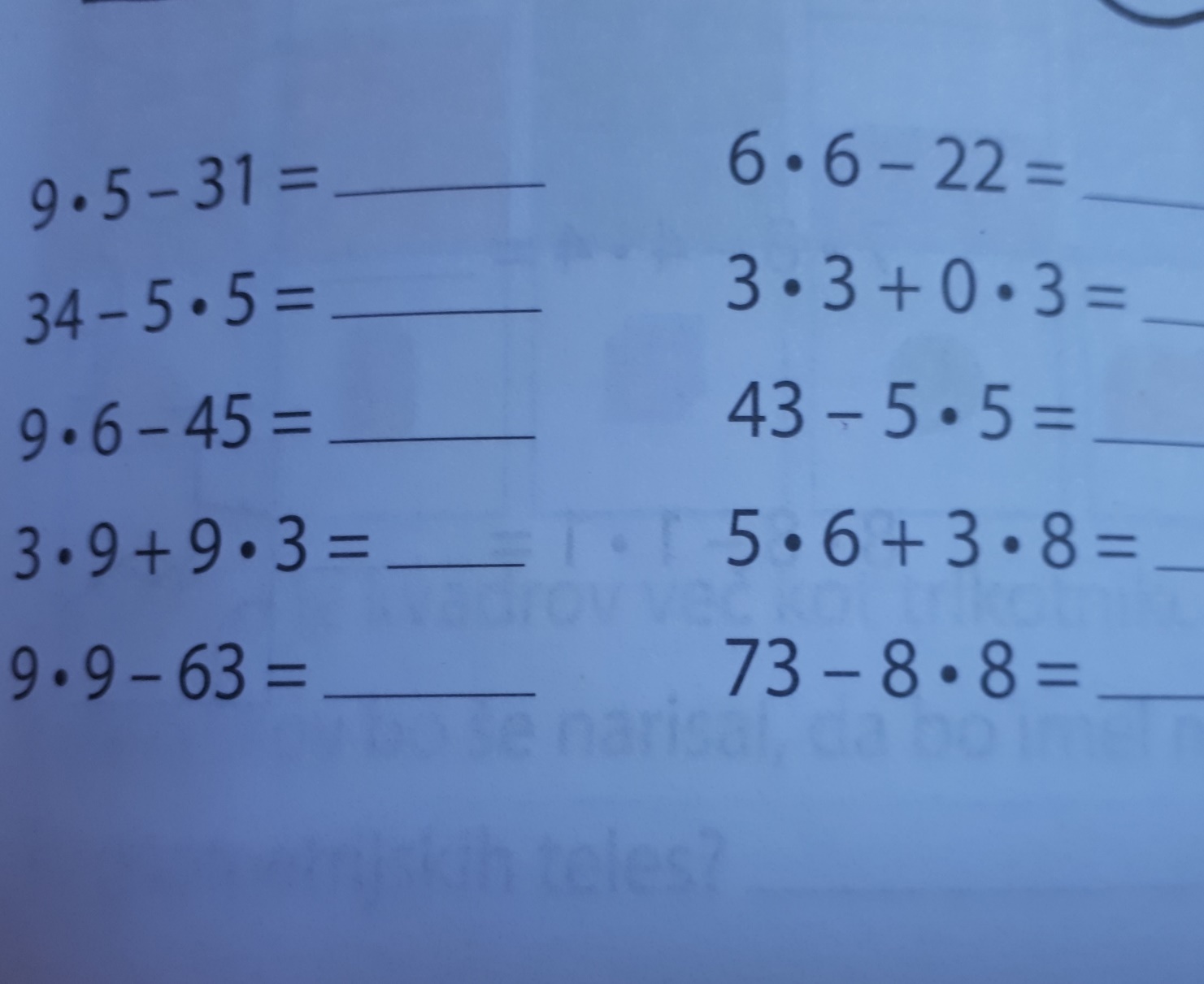 Račune prepiši v karirasti zvezek in jih reši!
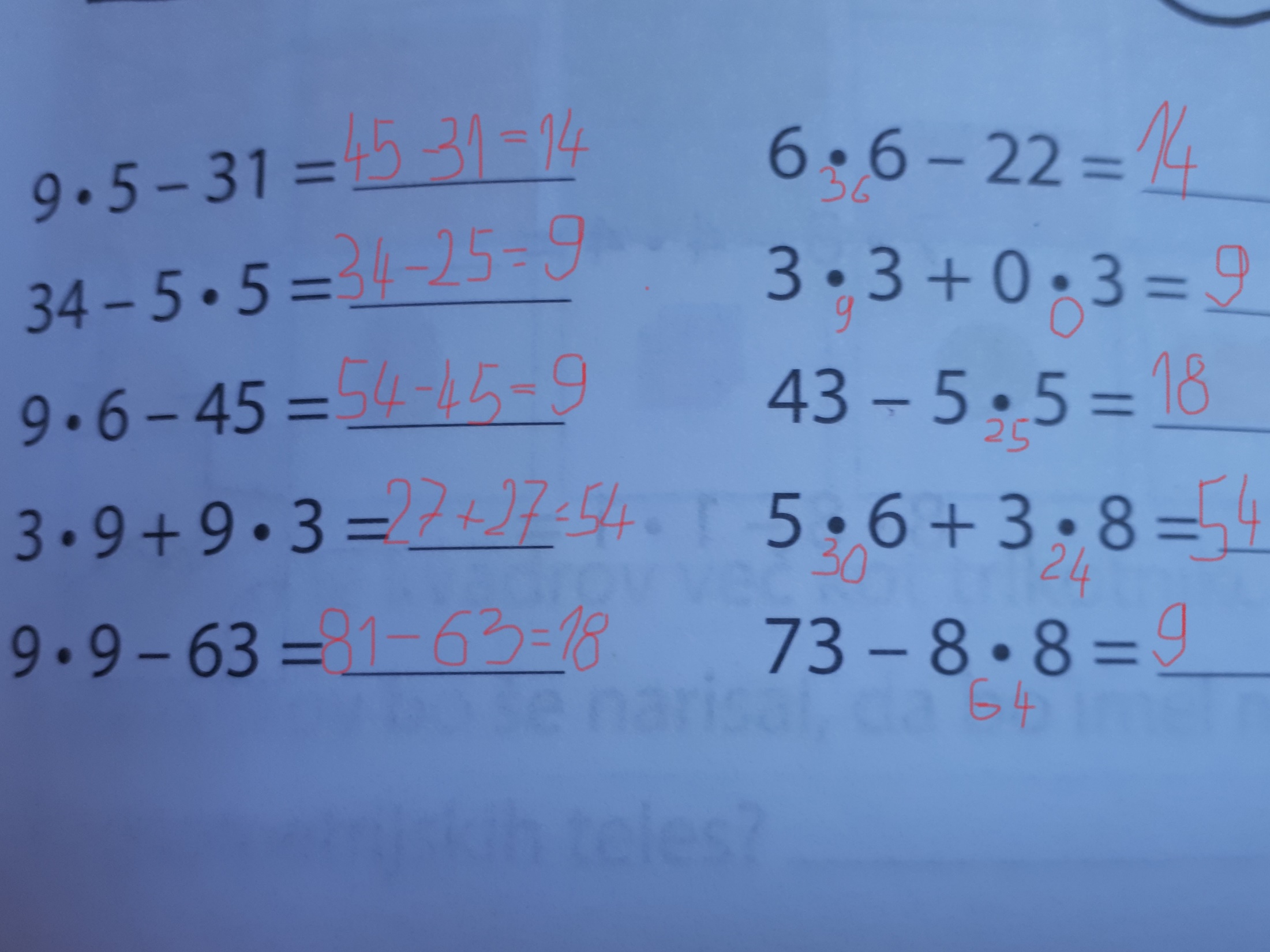 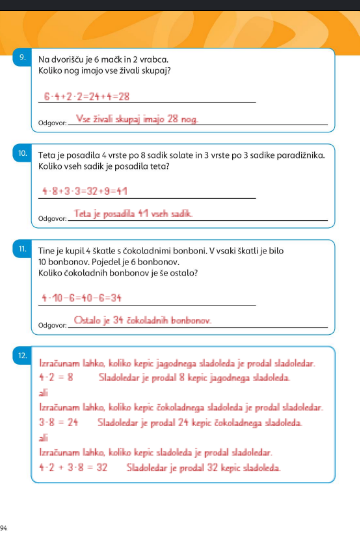 POGLEJ REŠITVE IN SI POPRAVI!